Анализ работы методической службыза I полугодие
Заместитель директора по УВР Кондакова Е.А.
МОУ «Колтушская СОШ имени ак. И.П. Павлова»
Основные направления:
Повышение квалификации.
Олимпиада – школьный этап- муниципальный этап- региональный этап.
Работа «ШКОЛЬНОЙ АКАДЕМИИ».
 Работа МО.
 Электронный журнал.
Повышение квалификации в 2018/2019 учебном году
100% педагогов имеют соответствие с занимаемой должностью
Прошли курсы повышения квалификации 11 педагогов, 6 педагогов проходят обучение, 15 педагогов будут проходить КПК на базе нашей школы. 
18 педагогов имеют высшую категорию.
17 педагогов имеют первую категорию.
В 2019 г. 7 педагогов планируют получить 1 категорию.
                   3 педагога планируют подтвердить высшую категорию.

2 заместителя по ВР и УВР заканчивают переквалификацию по своей должности, 2 заместителя по УВР продолжают обучение по переквалификации.
Школьный этап ВОШ
Победители /призёры и педагоги подготовившие учащихся к олимпиаде
Региональный этап
Физическая культура 15 и 16.02.2019 г.:
Полозова Вероника (Каллас Л.В.)
Сироткин Даниил (Филянкин В.М.)
Искусство (МХК) 14.02.2019 г.:
Самойлов Олег (Голубева Т.Е.)
Право 25.02.2019 г.
Борисова Александра (Купри А.Э.)
 Биология 22.01.2019 г.
Филатова Полина, Дорничев Никита (Фомина С.М.)
IV ШКОЛЬНАЯ НАУЧНО-ПРАКТИЧЕСКАЯ КОНФЕРЕНЦИЯ ШКОЛЬНИКОВ
Состоялась 12 декабря 2018 г.
 Свои проекты представили следующие учащиеся:
1) проект по искусству «Индия», Богданов Виталий 6 Г класс
2) проекты по истории
              «Моя партия-мое будущее»
Корсаков Андрей, Сылко Полина, Арестов Арсений 9 В класс
Тарабрина Валерия 9 Г класс
Лавина Карина, Перевязко Олеся 9 А класс
3) проект по математике «Функция знака аргумента»
Руцкий Илья, Самойлов Олег. 11 А класс
На конференции состоялось награждение победителей школьного этапа олимпиады школьников.
Методические работа
В соответствии с поставленными целями и задачами методическая работа осуществлялась по следующим направлениям деятельности: 
работа школьных методических объединений
повышение квалификации, педагогического мастерства, аттестация педагогических кадров
Руководителям МОуделять особое внимание
повышать педагогическое мастерство и научную грамотность учителей;
вести четкий учет пробелов в знаниях учащихся разработать систему работы с учащимися, имеющими трудности в обучении (профилактика);
использовать разные формы и методы при достижении ЗУН;
продолжить развитие процесса обучения на основе внедрения разноуровневого подхода и к обучению и оценки знаний учащихся, оптимально сочетать различные системы обучения;
осуществлять контроль за выполнением государственных программ по записям в электронном журнале, календарных планах;
На заседаниях МО разработать и принять  программы по повышению качества образования учащихся. 
считать обязательным участие в инновационной деятельности учителей,  как показатель повышения мастерства педагога и качества образовательного процесса.
Электронный журнал типичные ошибки при его ведении
Залипание Н-ок с оценками. (Классным руководителям и учителям предметникам ежедневно вносить пропуски учащихся)
Классным руководителям ежедневно указывать причины пропусков учащихся.
Закрытие двоек
Лист здоровья.
«Без задания»
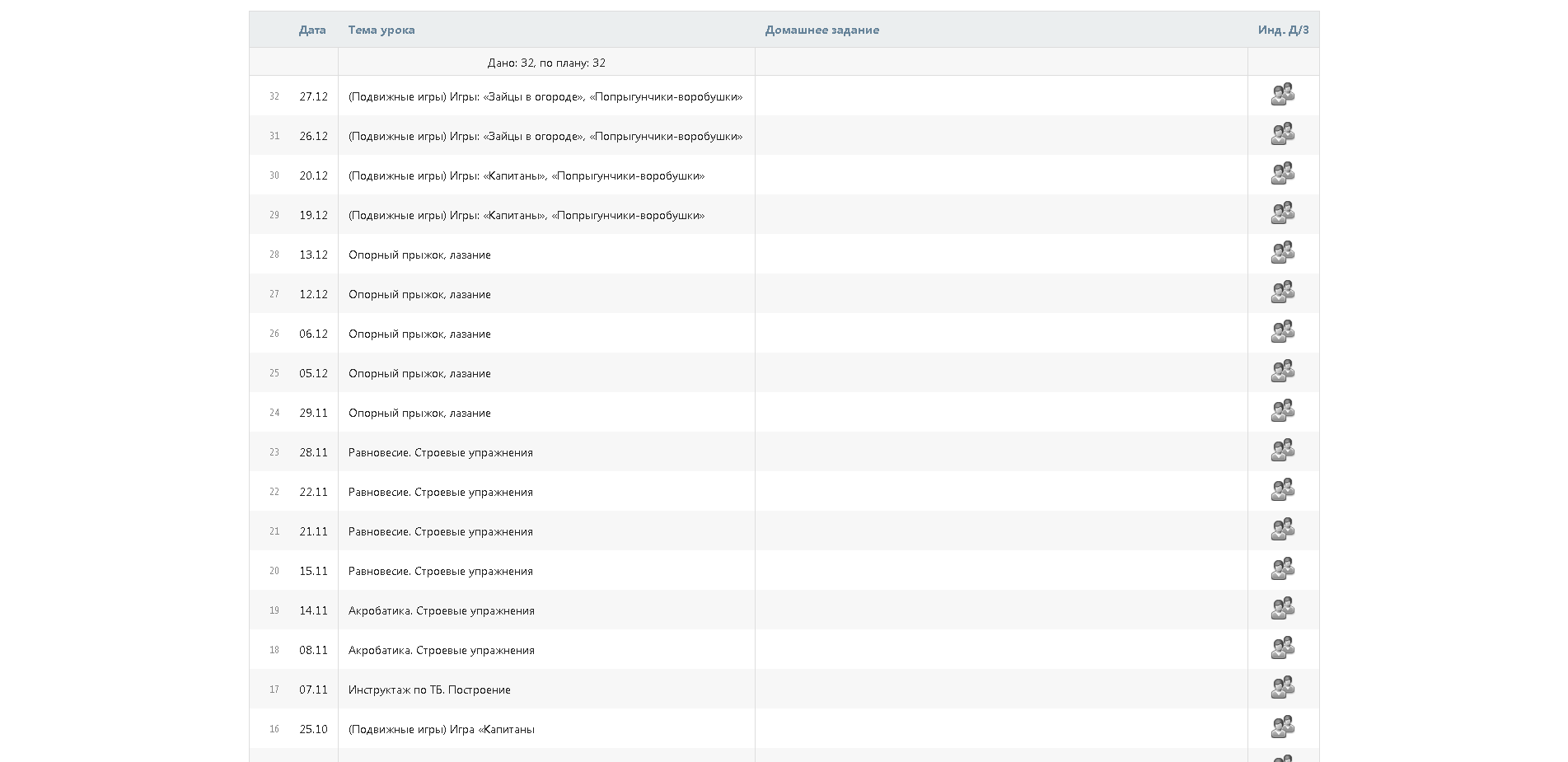 Электронный журнал типичные ошибки при его ведении
Не соответствие К/Р.
Две двойки подряд.
Не закрыты двойки 2,3 урока подряд.
Наличие оценок через дробь.
Запись тем и «без задания» в 1 классах.
Взаимодействие классных руководителей со специалистом по ЭЛЖУРу, а не родителей.
Журнал проверяется еженеденьно.
Спасибо за внимание!